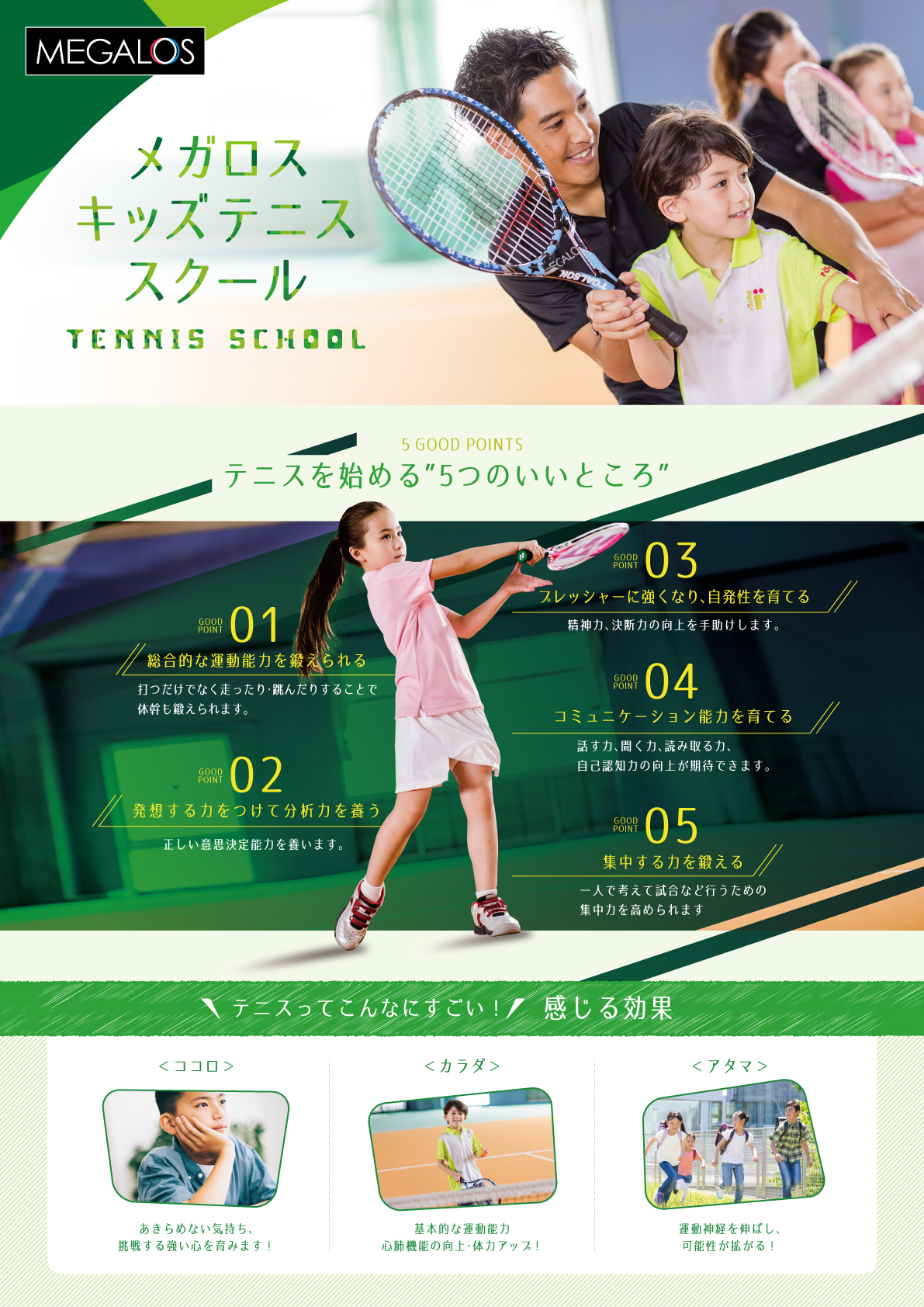 メガロスキッズテニススクール
【楽しく上達！進級制度があるテニススクール】
駅近！バス送迎あり！
テニスを通して
カラダ・アタマ・ココロの成長を！
【土・日曜日は体験料無料】
土日無料体験ご予約
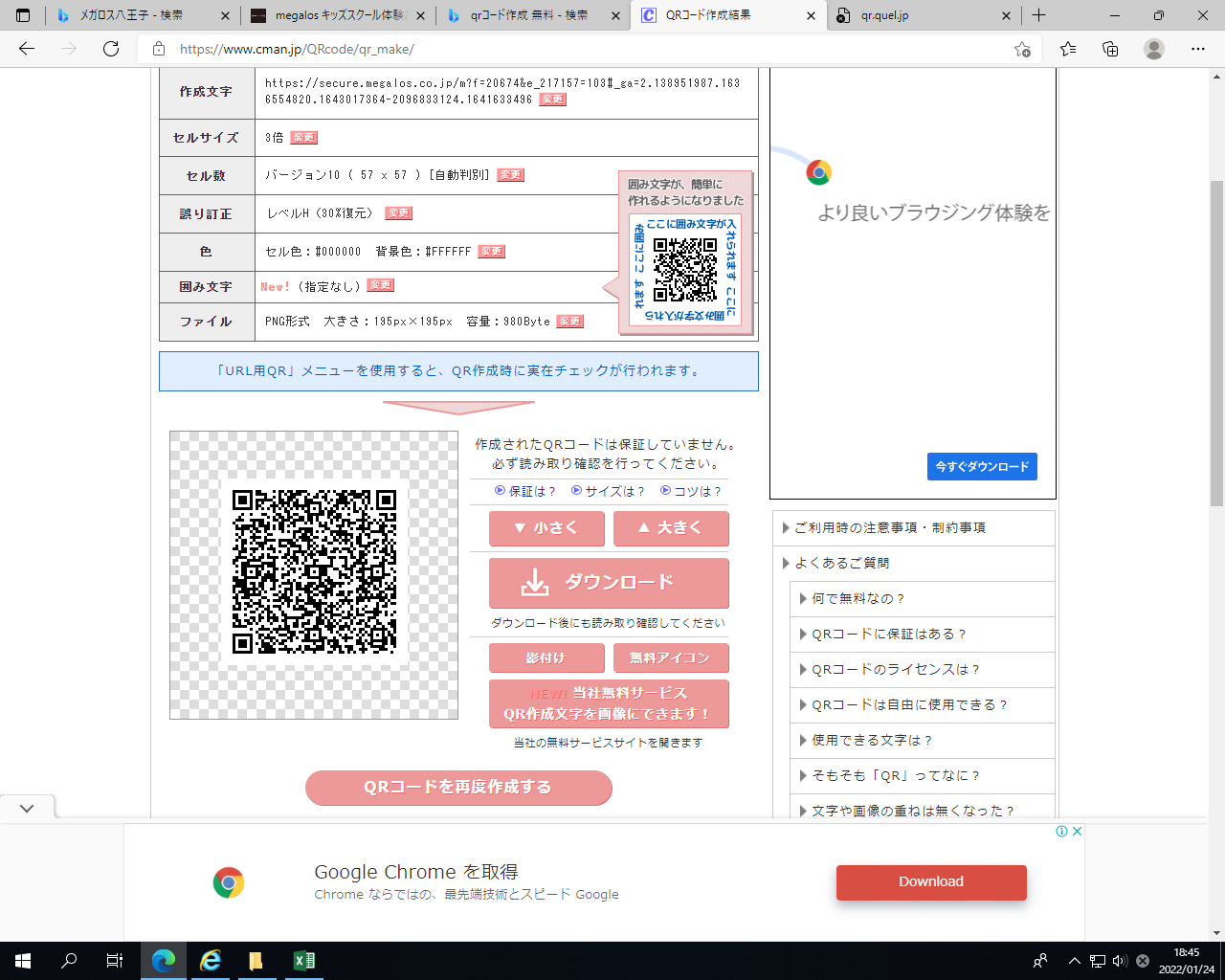 土曜日   5/3   5/17   5/24   5/31 
日曜日   5/11   5/18   5/25
【おためし無料体験会】
おためし無料体験会
ご予約はコチラ
送迎バス運行中
詳しくはこちらから
5/5(月・祝)  13:00~14:00
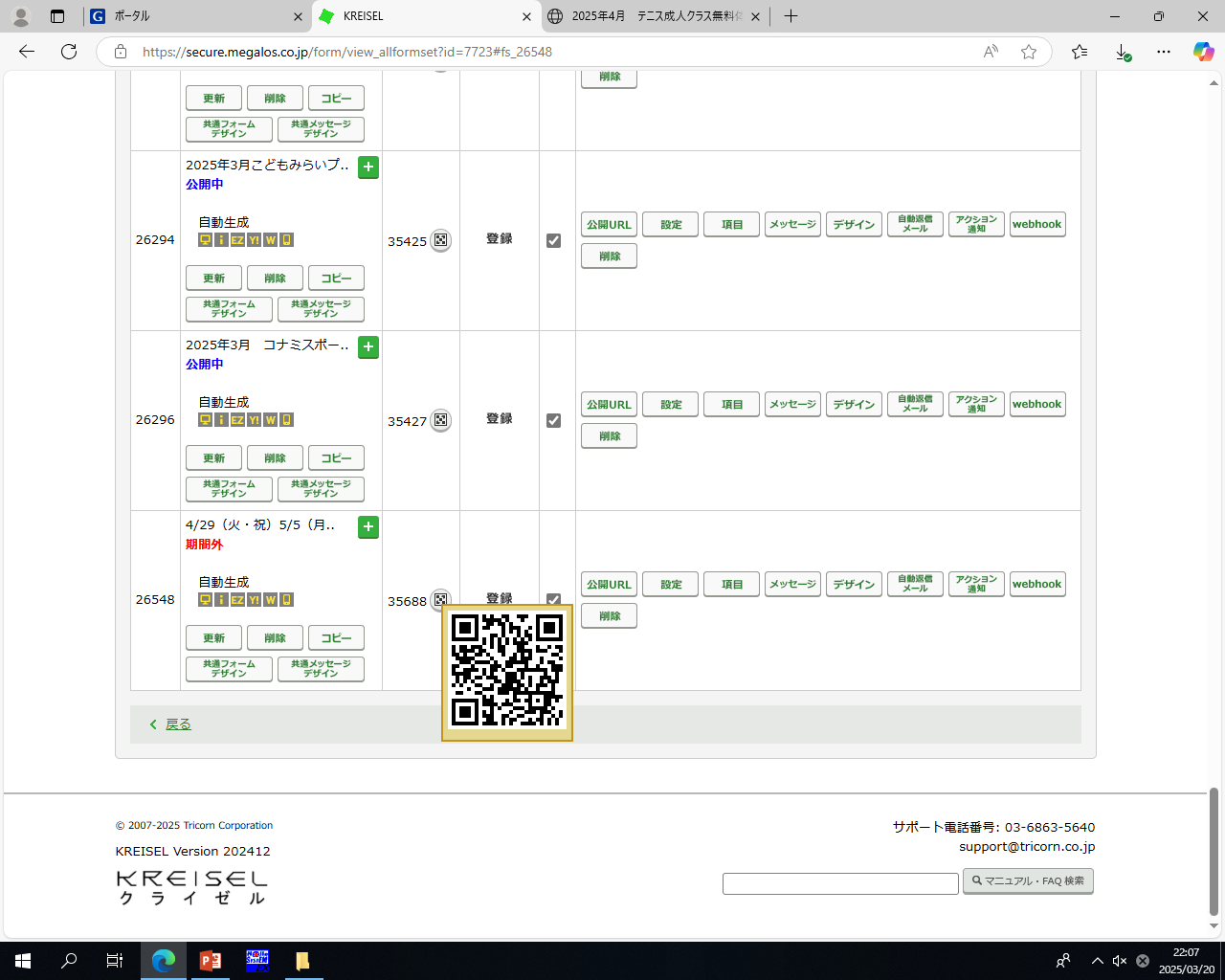 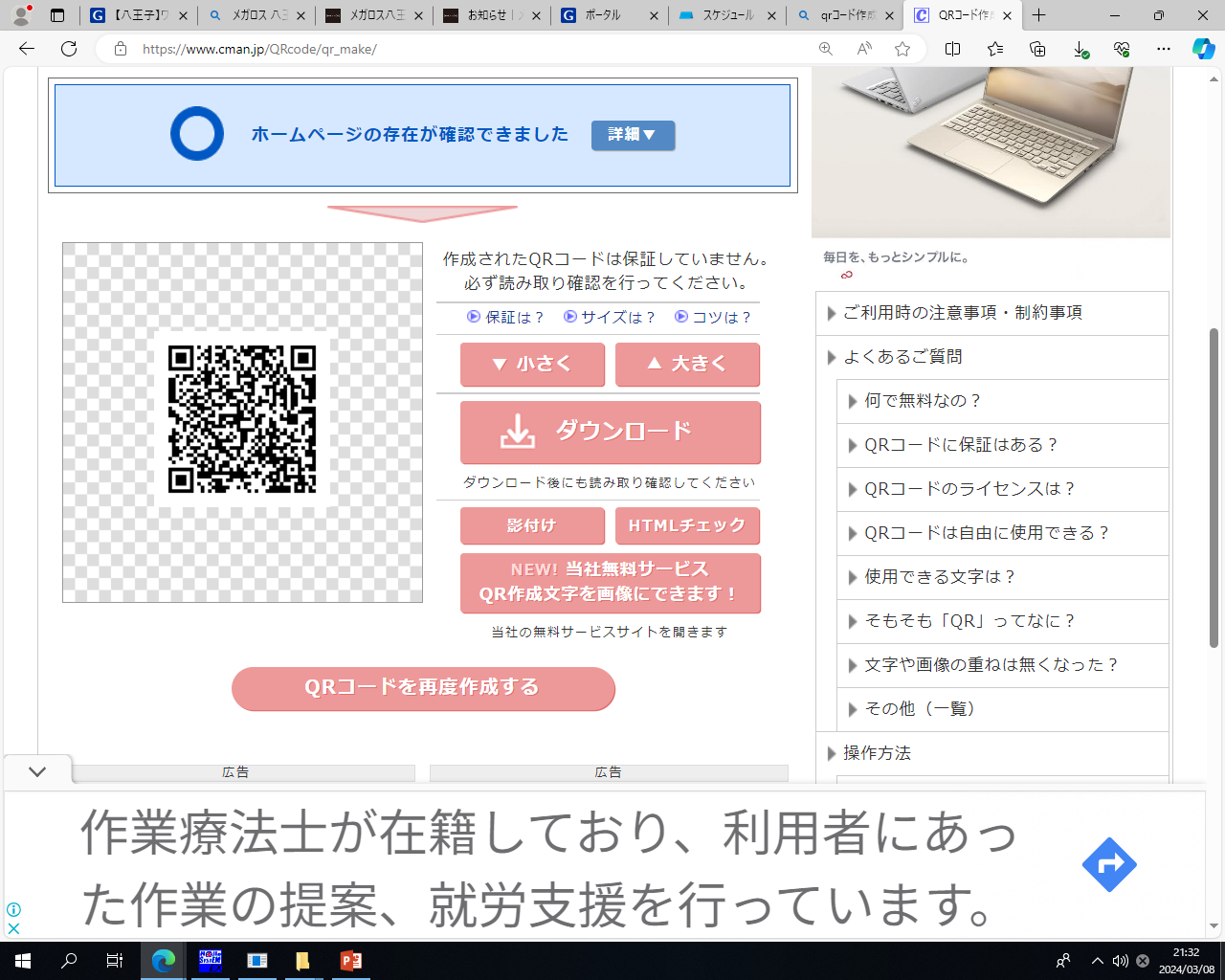 対象：年中～小学1年生　 小学2年～5年生
5/10(土)  10:30~11:30
対象：小学2年～5年生
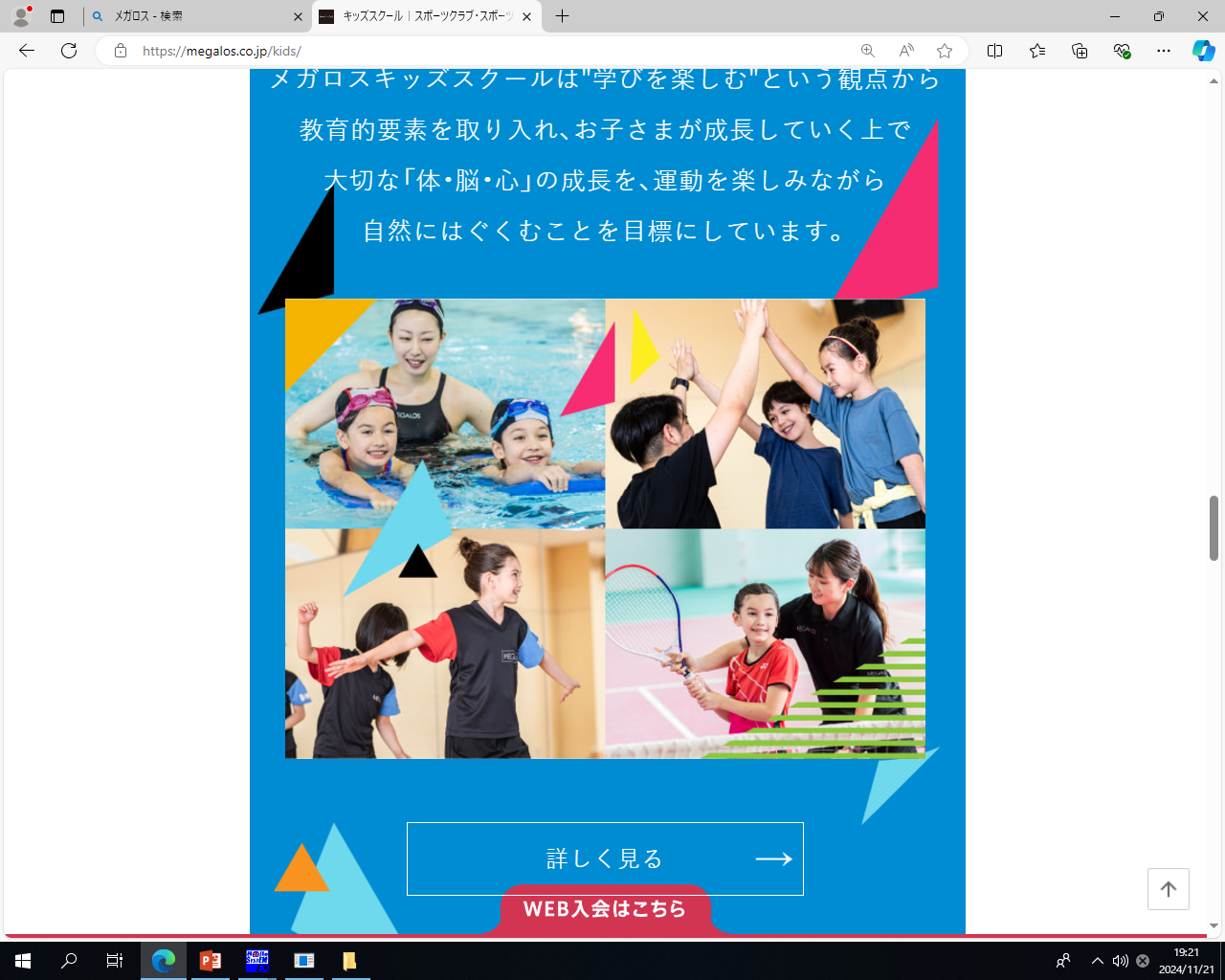 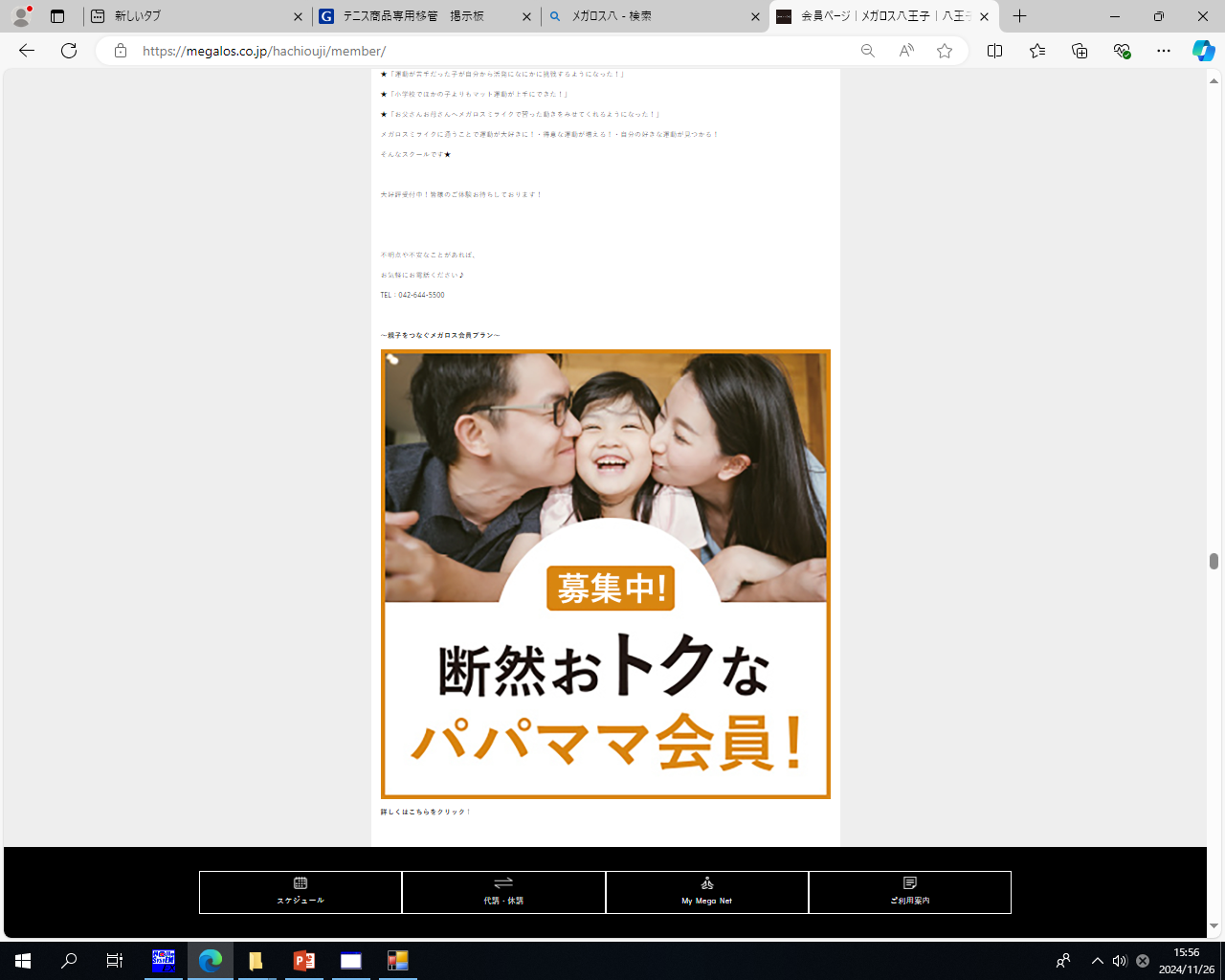 お得に通えるパパママ会員♪
詳しくはこちら！
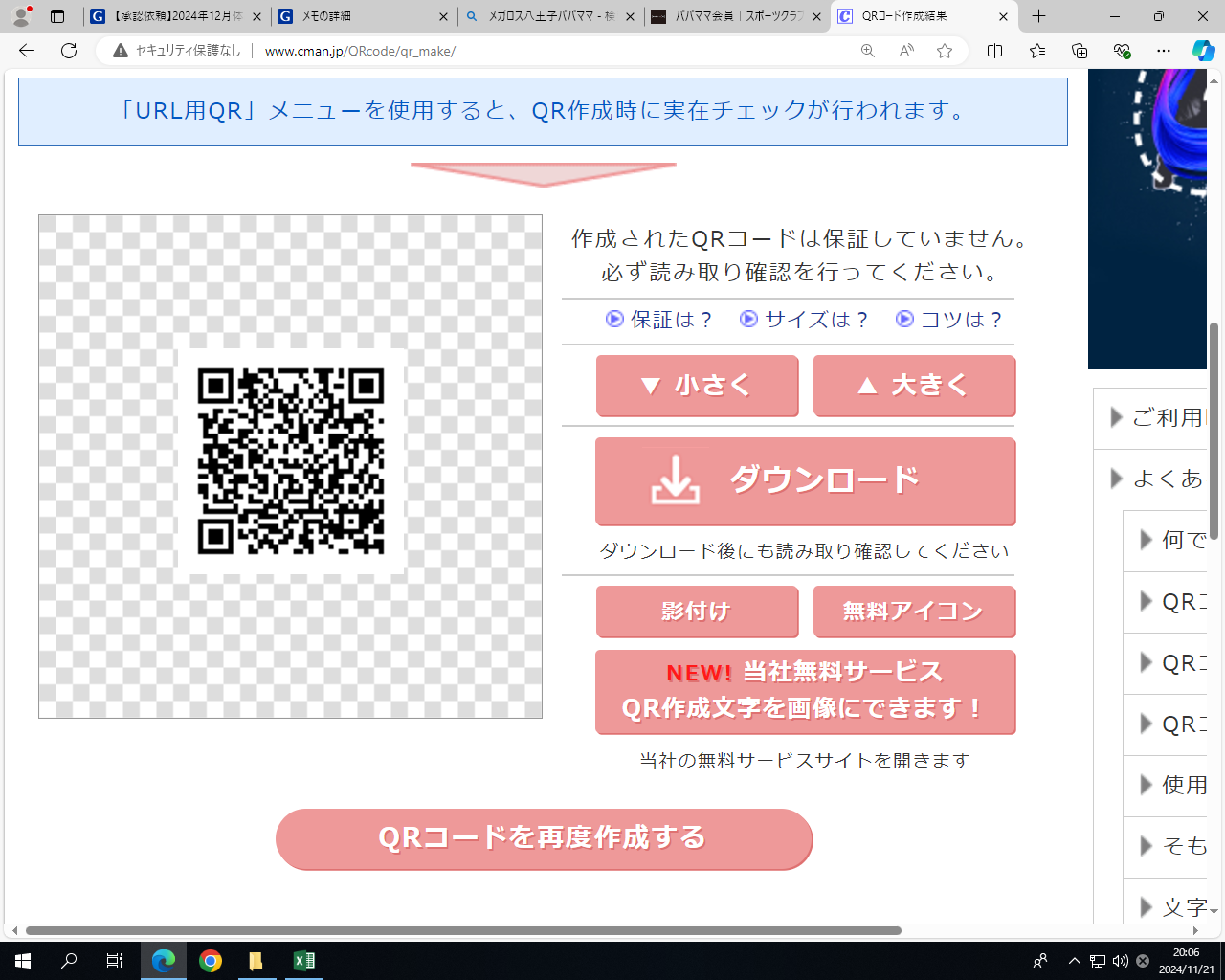 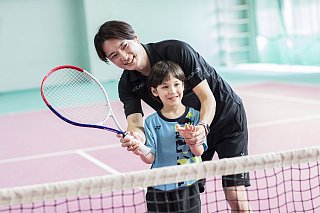 ※上記以外の日程は550円（税込）でご体験いただけます。
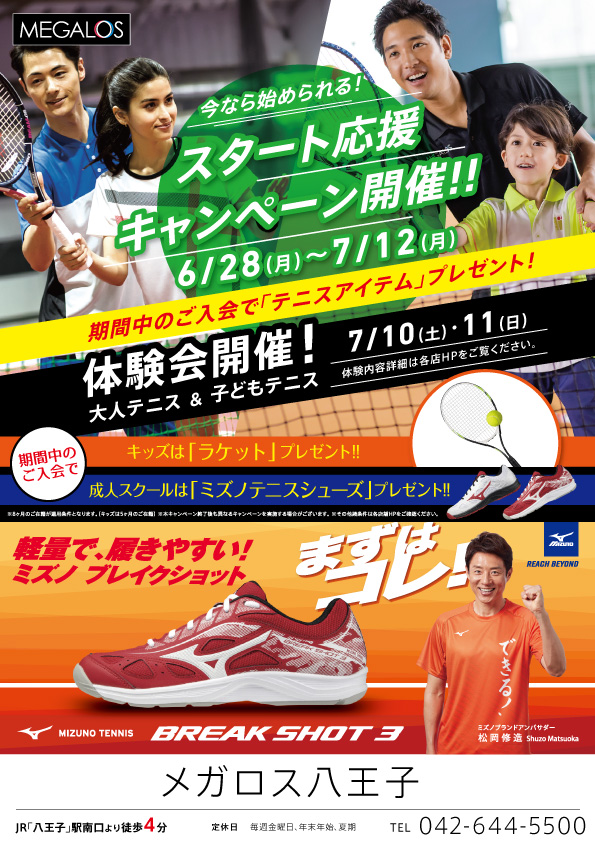